«ЦИФРОВАЯ РЕАЛЬНОСТЬ:космические и пространственные данные, технологии обработки»Санкт-Петербург 12-15 сентября 2022«Состояние и перспективы развития технологии наземного лазерного сканирования»
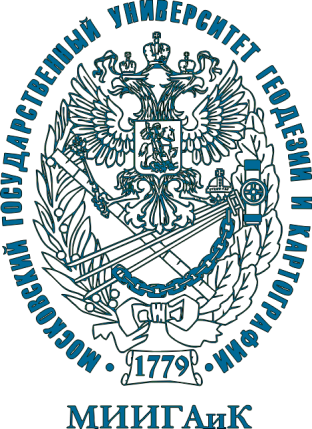 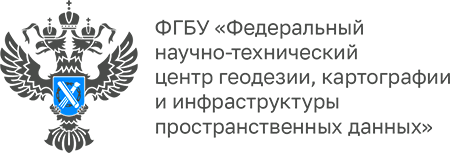 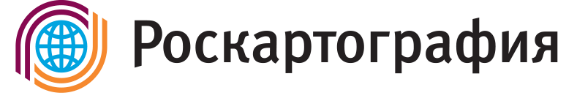 1
Решаемые задачи
Одним из направлений дальнейшего развития и совершенствования технологий лазерного сканирования является разработка актуальных нормативно-технических документов в области нормирования и ценообразования.
Решаемые в этом направлении задачи:
         Анализ возможностей систем ЛС и характеристик получаемой продукции. Разработка требований к материалам ЛС, применяемым при выполнении картографических, кадастровых работ, инженерных изысканий. Выполнение в процессе производственных работ экспериментальных исследований с проведением хронометражных наблюдений для технологических процессов с оценкой временных и стоимостных затрат по применению воздушного и наземного лазерного сканирования в целях крупномасштабного картографирования, кадастра, получения пространственной информации.
         Разработка норм времени производственных работ, проводимых для целей картографии, кадастра и инженерных изысканий с использованием лазерного сканирования.
          Подготовка предложений по определению расценок по видам продукции производственных работ, проводимых для целей картографии и кадастра и с использованием лазерного сканирования.
Данные работы выполняются в рамках  СЧ НИР «Геокарта-2030/А
2
Варианты выполнения хронометражных работ с использованием систем 
наземного лазерного сканирования(мобильное, стационарное)
3
Используемые в текущем  хронометраже МЛС
Trimble MX8
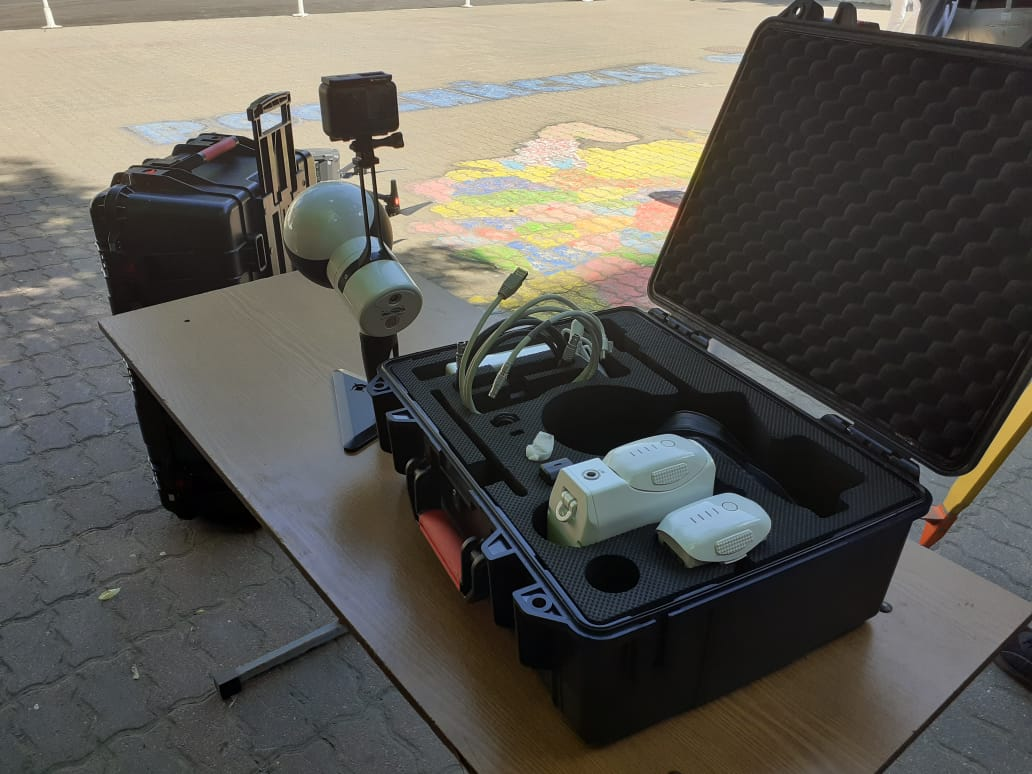 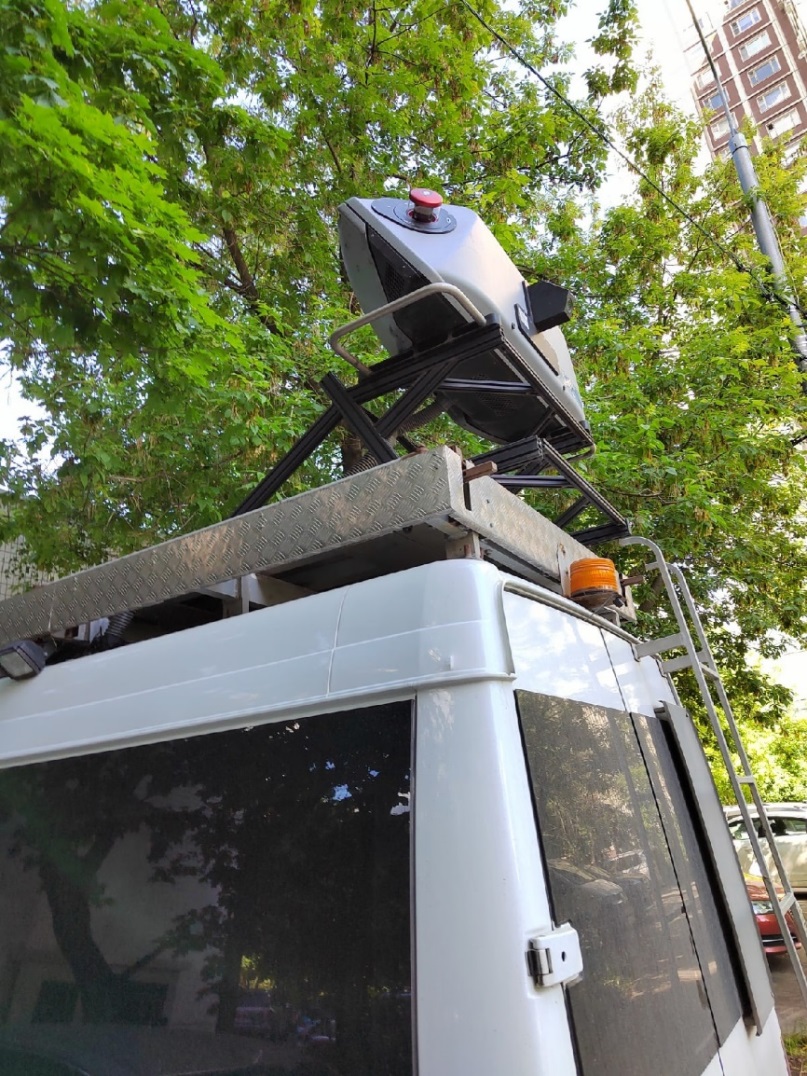 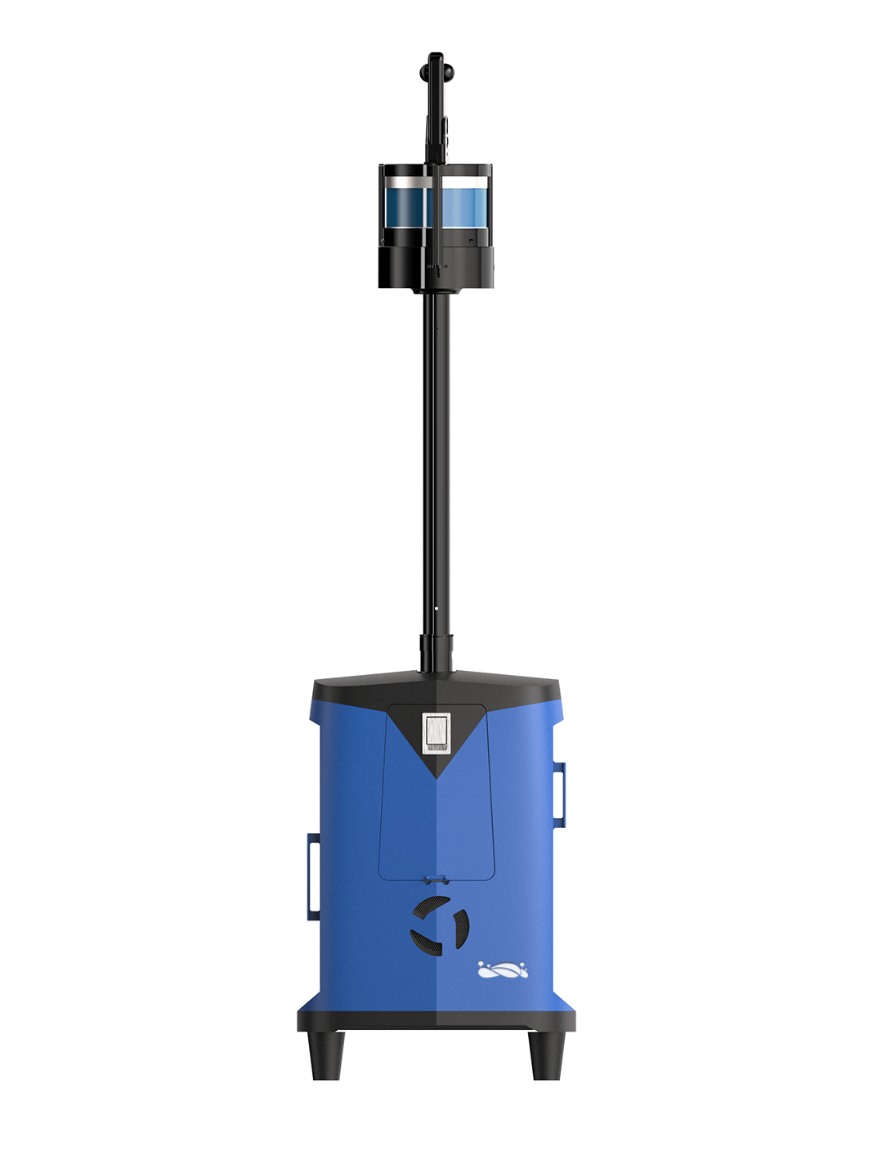 Leica Pegasus Two
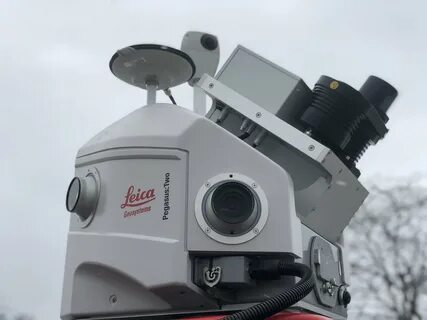 LiGrip
4
LiBackpack C50
Особенности работ влияющих на хронометраж
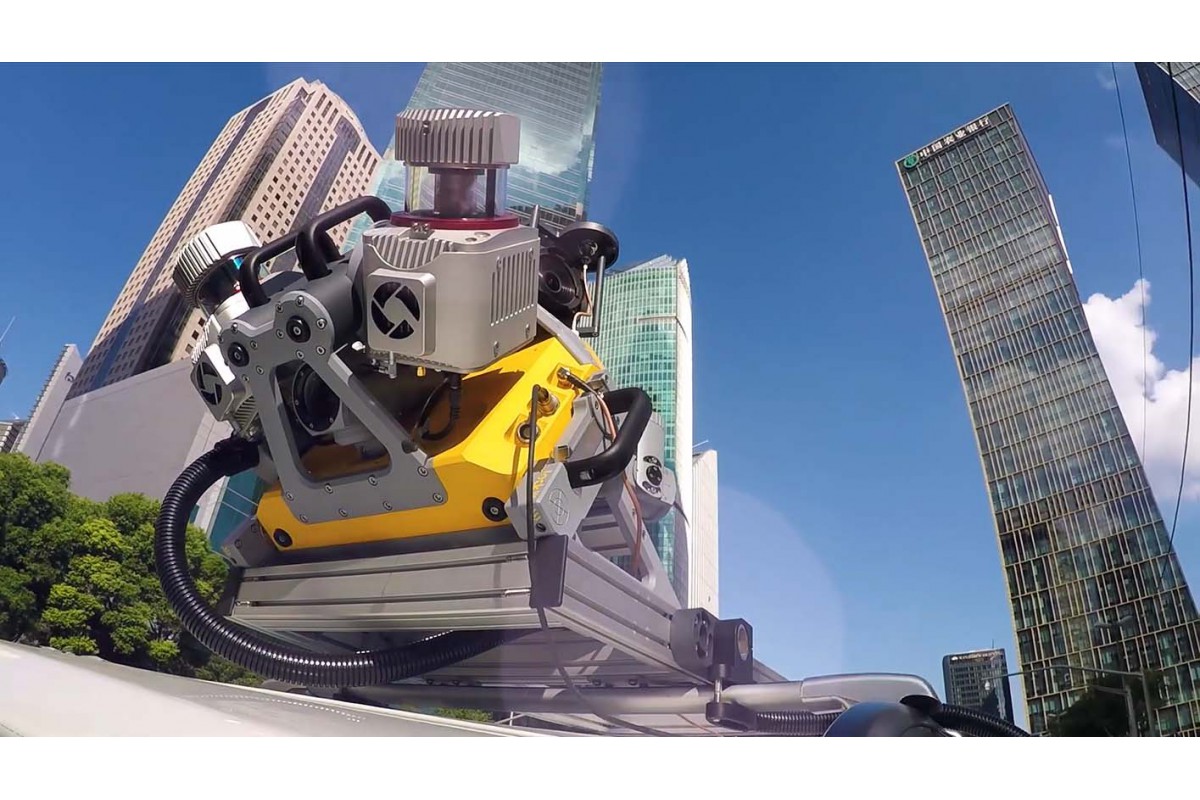 5
Текущие объекты хронометражных работ - НМЛС
6
Используемые в текущем хронометраже стационарные НЛС
Trimble SX10
RIEGL VZ-2000i
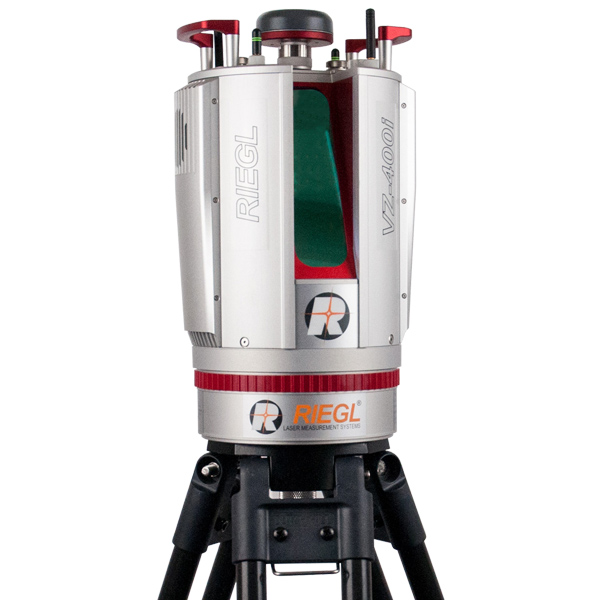 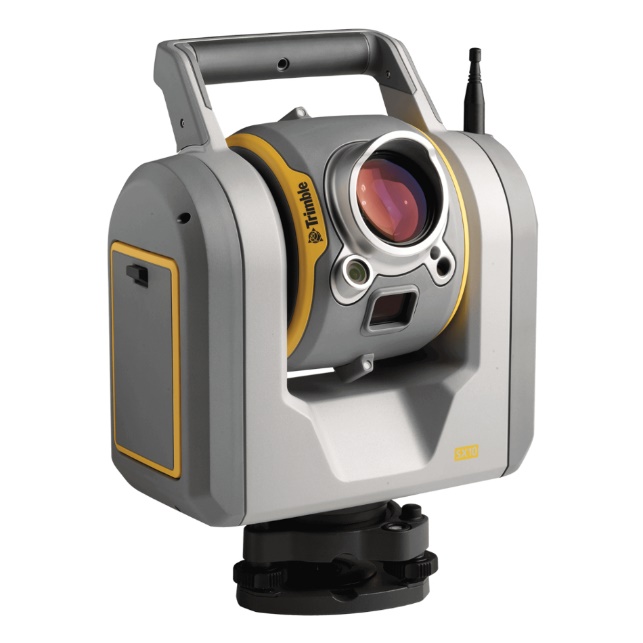 Trimble TX6
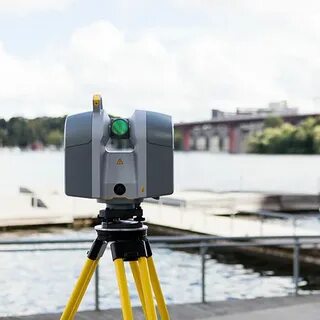 Leica C10
Polaris LR
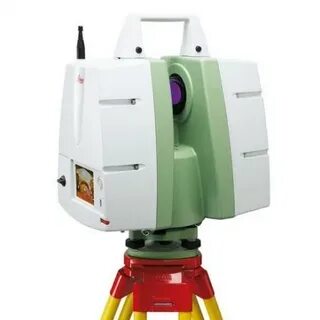 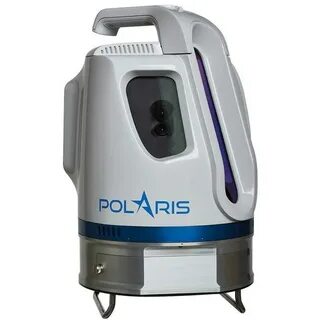 7
Особенности стационарных лазерных систем влияющих на хронометраж
Особенности сшивки и привязки облаков точек
Особенности режимов сканирования
8
Текущие объекты хронометражных работ - НЛС
9
Текущие объекты хронометражных работ - НЛС
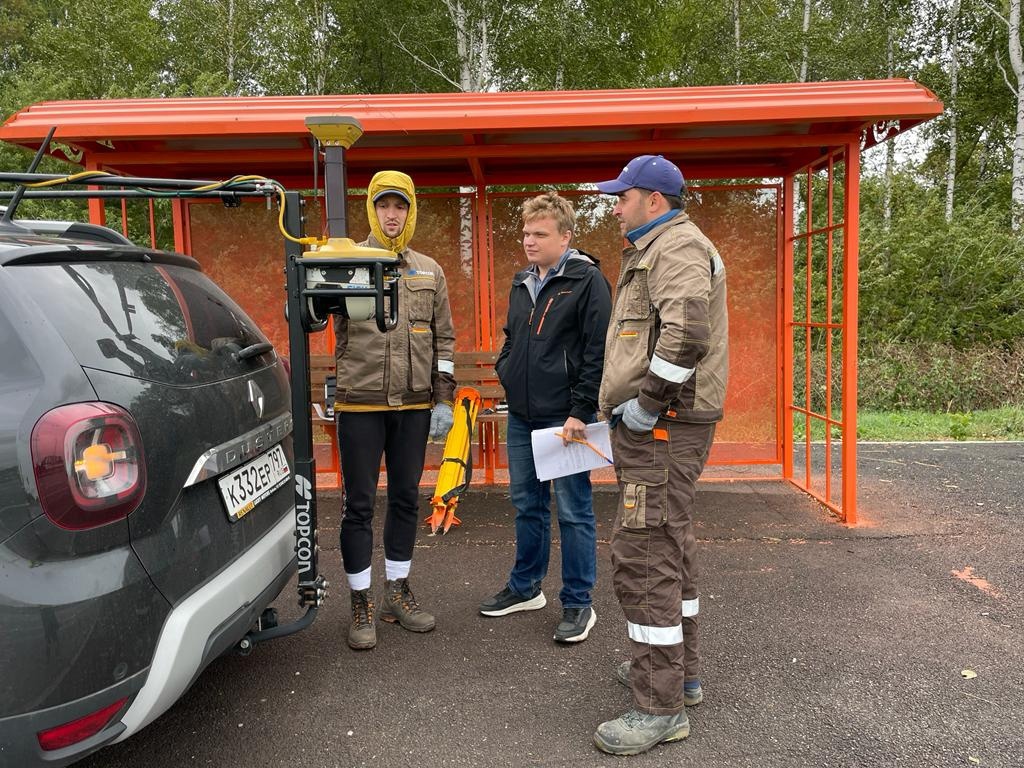 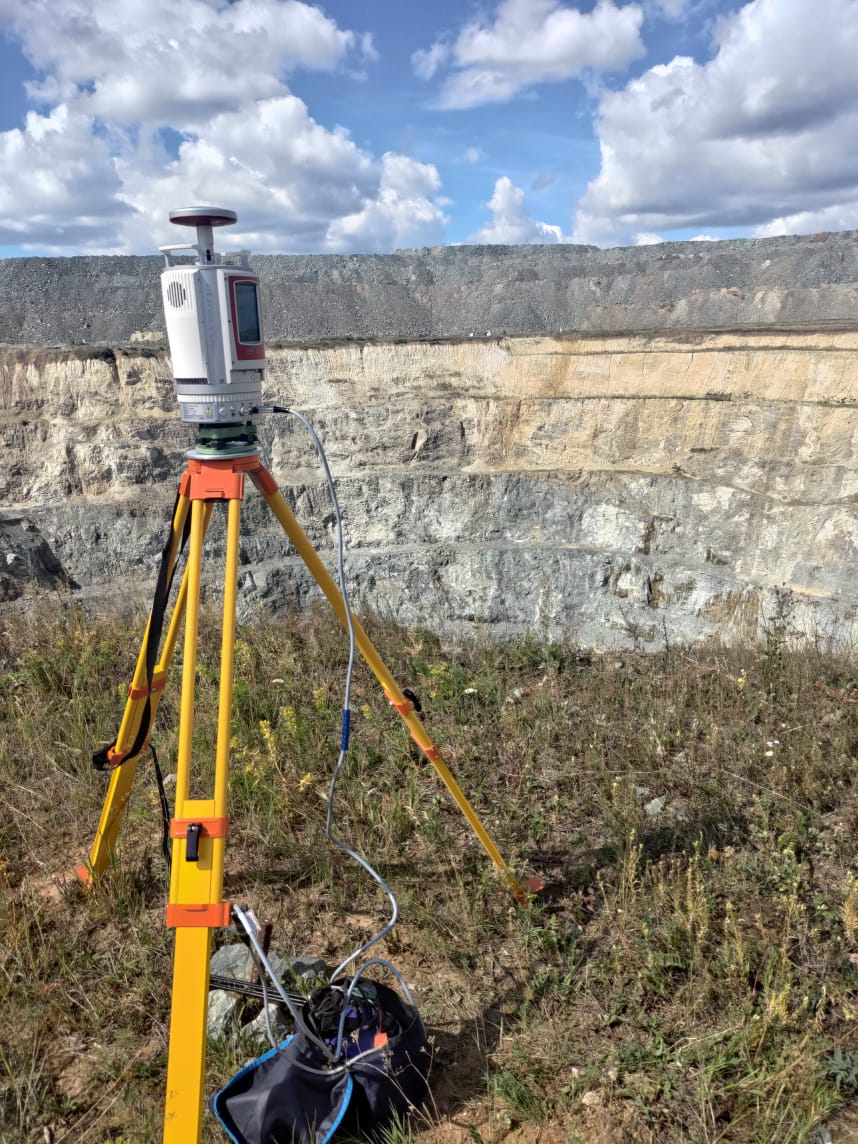 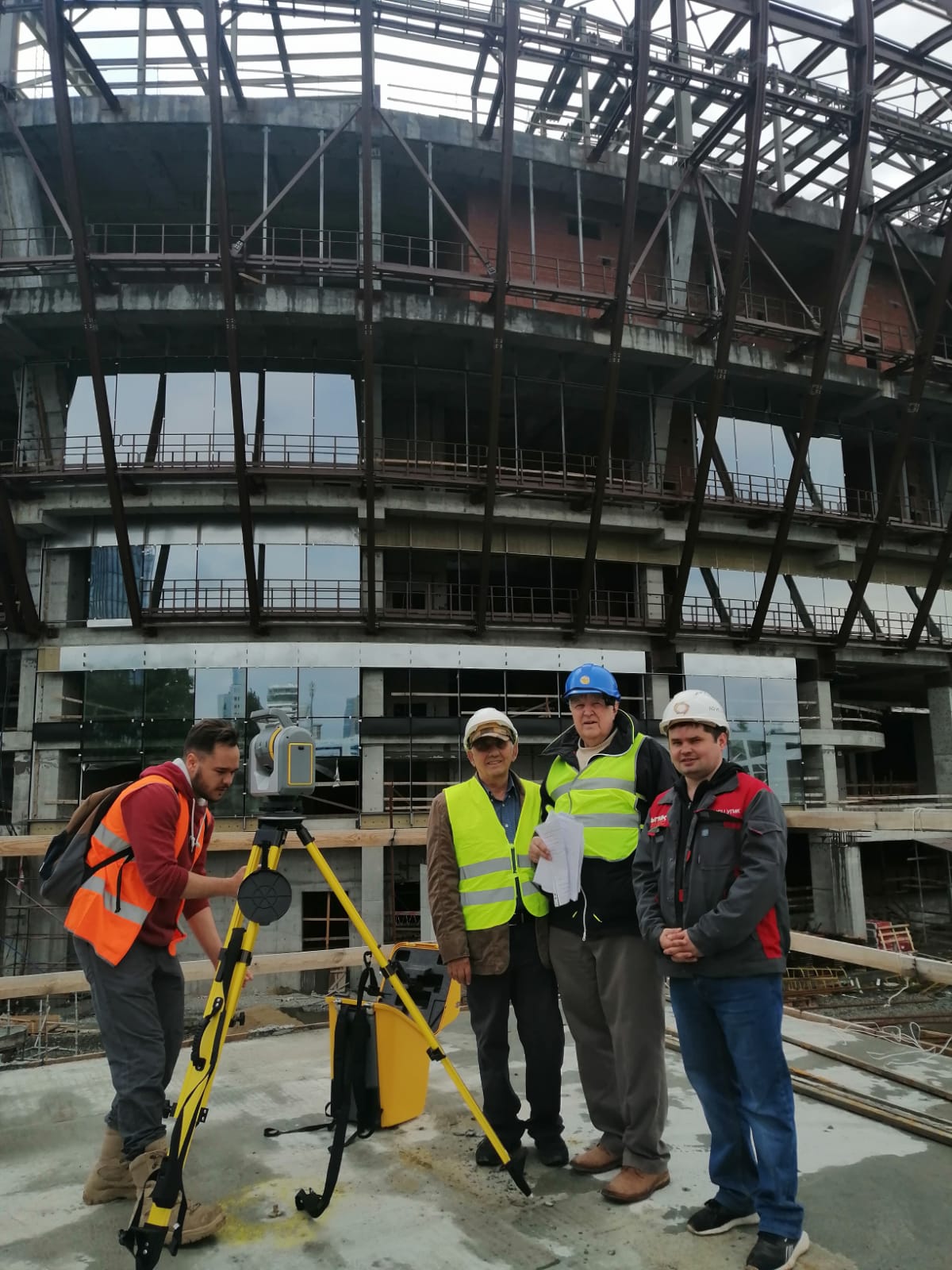 10
Хронометрируемые этапы и процессы работ
11
Журнал хронометражных наблюдений
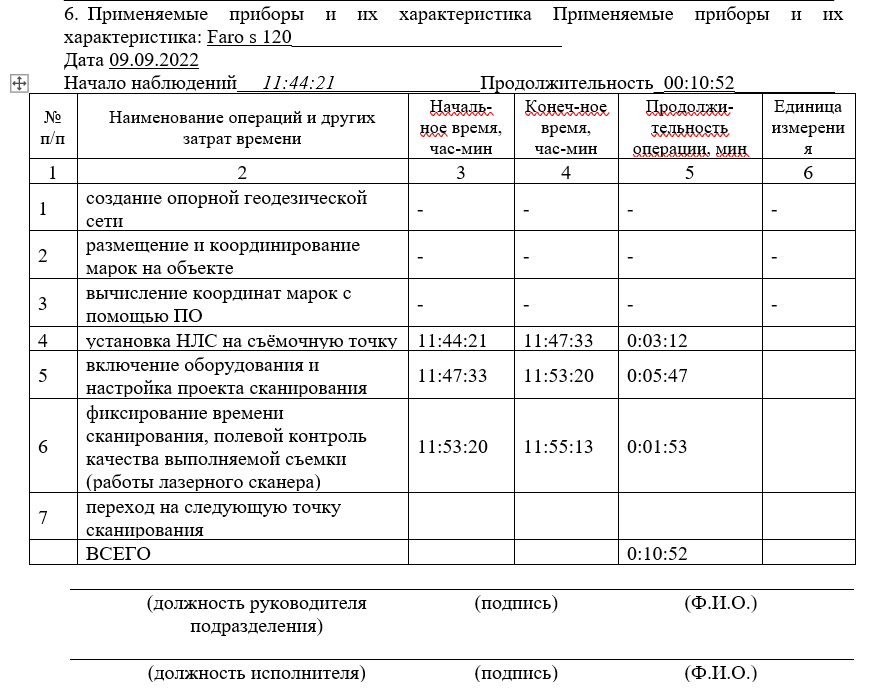 12
Ожидаемые результаты хронометража
13
Современное нормативное регулирование применения НЛС
В рамках СЧ НИР «Геокарта-2030/А для выработки предложений по созданию современного нормативного обеспечения лазерного сканирования выполнены ряд исследований:
Анализ сфер применения и групп потребителей ЛС;
Анализ требований для различных видов работ и групп потребителей;
14
Разработка требований к материалам лазерного сканирования
Целью работ является разработка требований к материалам лазерного сканирования. 
Для этого выполняется анализ требований различных групп потребителей, научных публикаций и анализ минимальных требований на основе материалов лазерного сканирования
15
Основные сферы применения НЛС
16
Требования потребителей на основе анализа контрактов на государственные закупки
Можно сделать следующие выводы:
Предприятия предъявляют различные требования к плотности и точности сканирования, соответственно необходимо разделять нормативное регулирование по сферам применения;
Предприятия предъявляют различный набор требований, соответственно необходимо унифицировать эти требования и отразить это в нормативных документах  ;
17
Результаты исследования сфер применения стационарного НЛС
Основное направление использование стационарных ЛС – геодезическое обеспечение строительства или реконструкции, а также выполнение геодезического мониторинга за деформациями зданий и сооружений, создание трёхмерных моделей (полученные в ходе исполнительной съёмки)
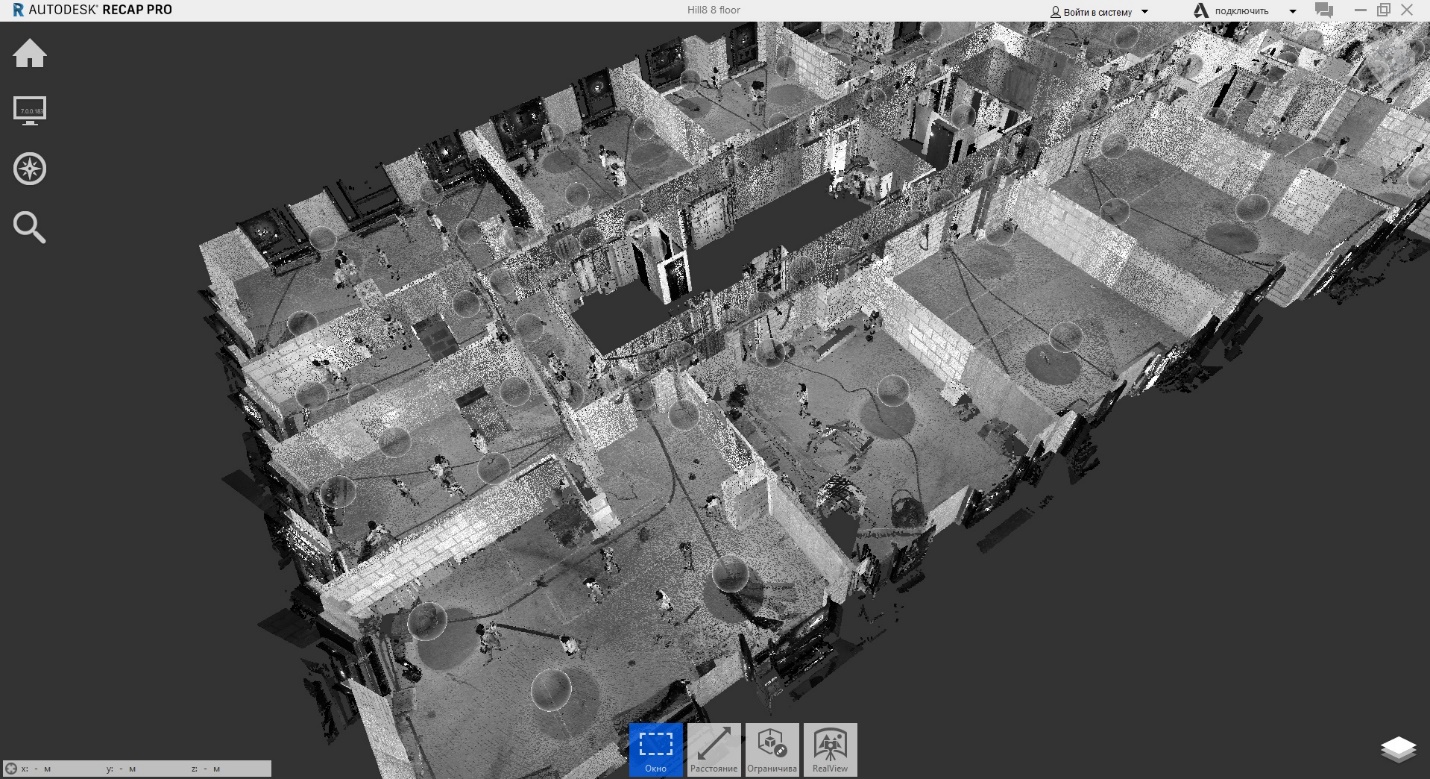 18
Результаты исследования сфер применения мобильных НЛС
Основные задачи, для которых целесообразно применение МЛС– определение планового положения объектов на топографических планах, паспортизация и кадастр, инженерно-геодезические изыскания в целях развития городской инфраструктуры, проектирование, реконструкция и мониторинг существующих магистральных трубопроводов, техническая инвентаризация объектов уличной городской сети.
	В пользу целесообразности выполнения инженерно-геодезических изысканий и постановки на кадастровый учет линейных объектов также влияет её активное внедрение при создании цифровых информационных моделей автомобильных дорог. Ниже представлена таблица, в которой описывается на каком этапе жизненного цикла объекта используются технологии лазерного сканирования.
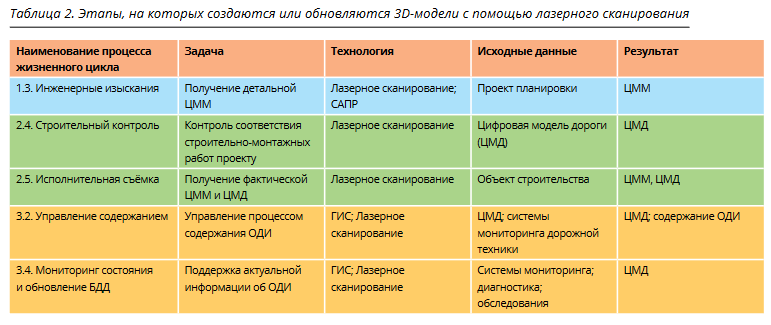 Общедомовое имущество
19
Результаты исследования сфер применения стационарного НЛС
Отдельный тип мобильных лазерных систем – носимые, являются специализированным оборудованием. Их применяют там, где нет доступа для мобильного сканера (установленного на автомобиле), или где применение стационарного сканирования нецелесообразно из-за больших объемов работ, наличия лестничных маршей, узких улиц, подземных съемок и т. д. 
        С применением носимых систем оператор может детально отсканировать отдельный объект или небольшую территорию. Недостатком таких систем можно назвать среднюю продолжительность работы (она составляет порядка 4 часов), низкую скорость выполнения съёмки в сравнении с классическим НМЛС и БВС. 
	Требуемая плотность ТЛО при этом указывается в ТЗ и может быть различной
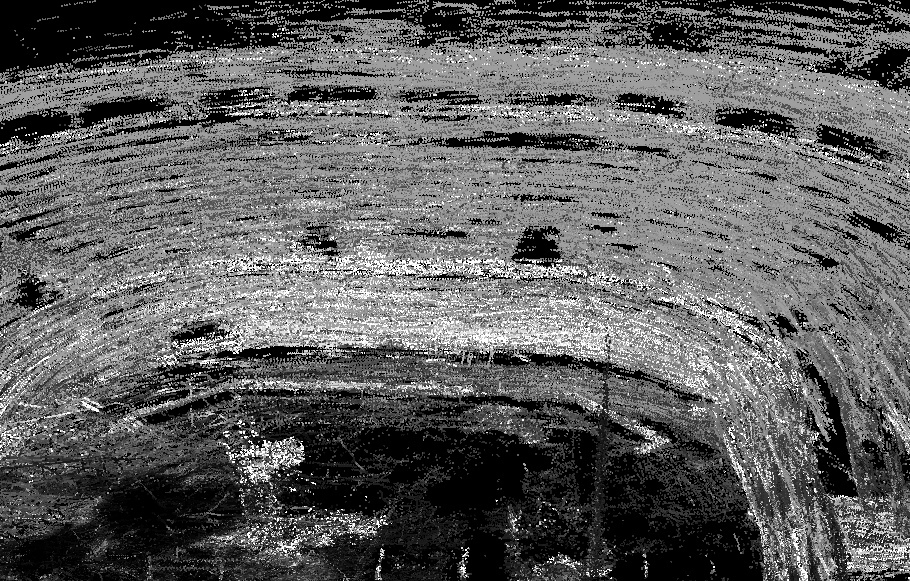 Кроме того, следует отметить высокую шумовую составляющую многих носимых систем лазерного сканирования. В связи с чем целесообразность их использования сильно снижается при выполнении высокоточных работ или создания чертежей и моделей памятников архитектуры, лепнины и других сложных деталей.
20
Пример анализа минимальных требований к плотности точек для изысканий, кадастра и исполнительных съёмок
Было выполнено исследование минимальных требований к плотности точек для выполнения различных работ. Плотность облака точек искусственно изменялось и рассматривалась возможность его применения для решения различных задач.
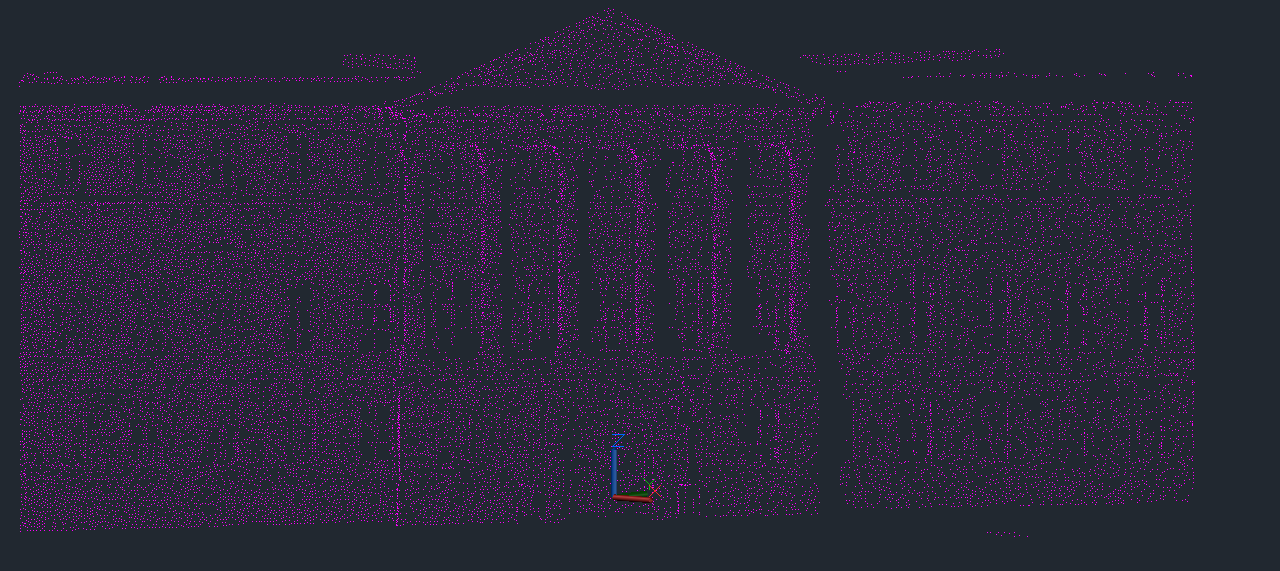 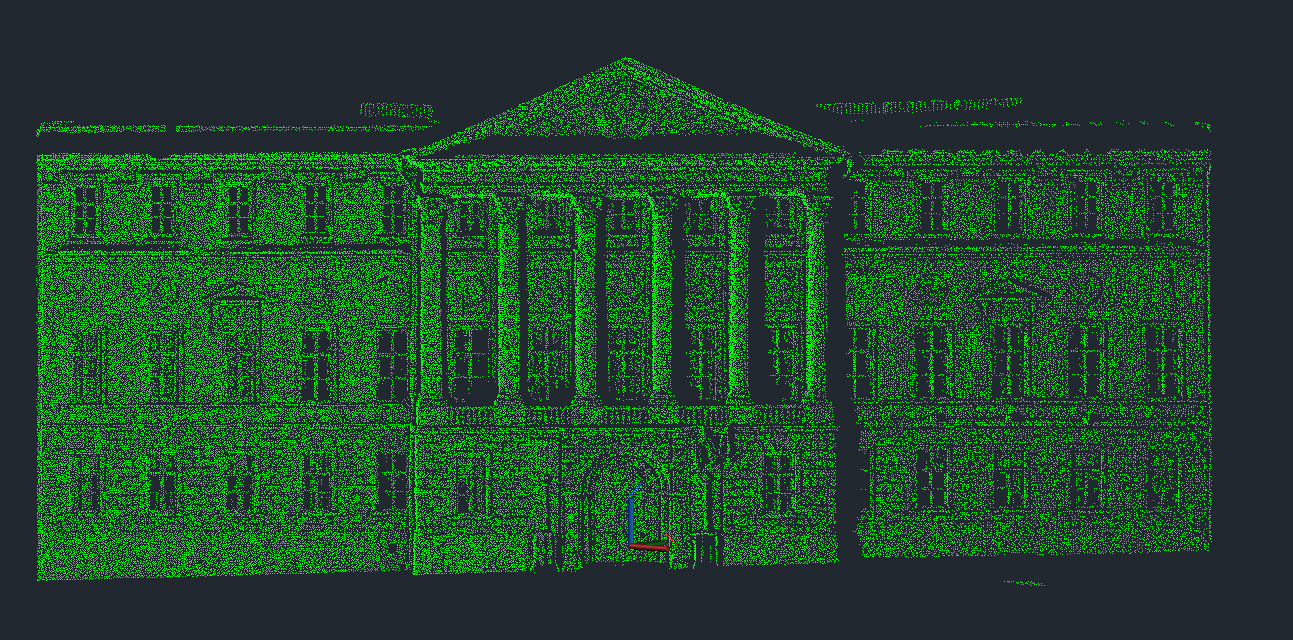 21
Пример анализа минимальных требований к плотности точек для изысканий, кадастра и исполнительных съёмок
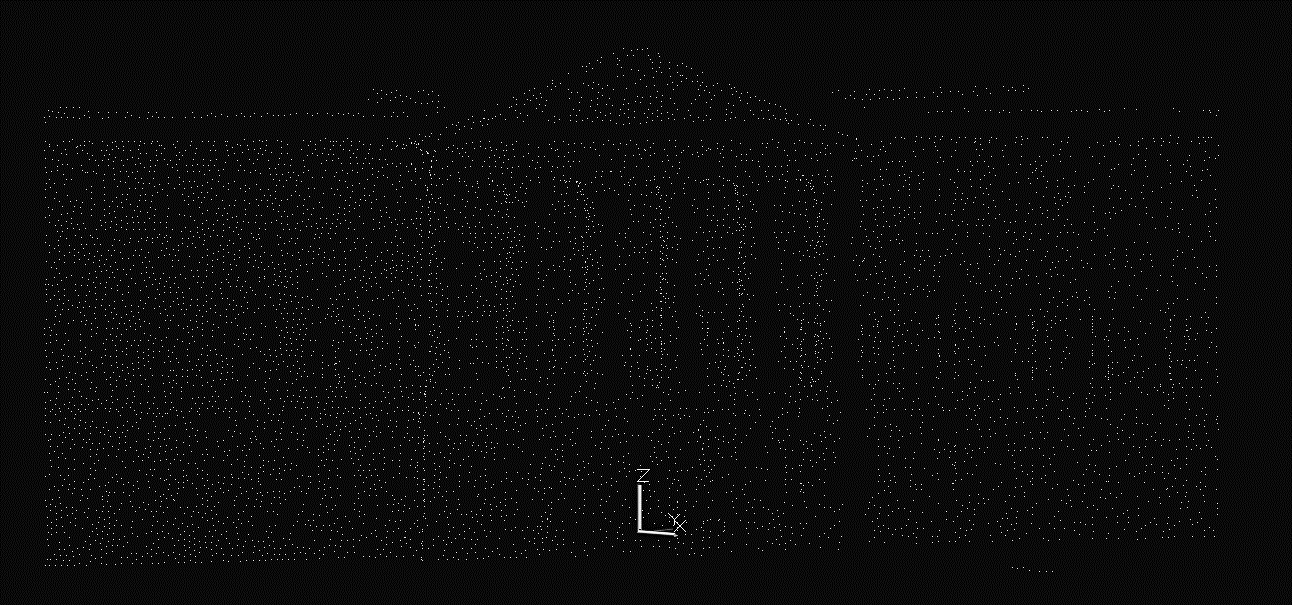 22
Пример анализа минимальных требований для архитектурных и реставрационных работ
Облако точек сложного элемента фасада
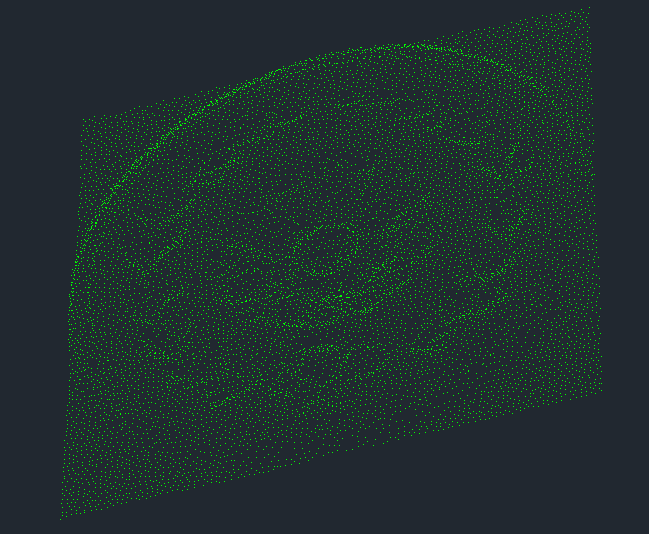 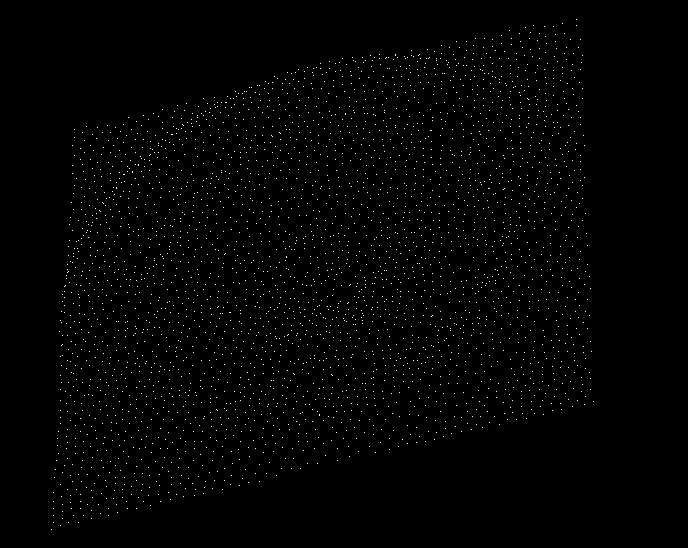 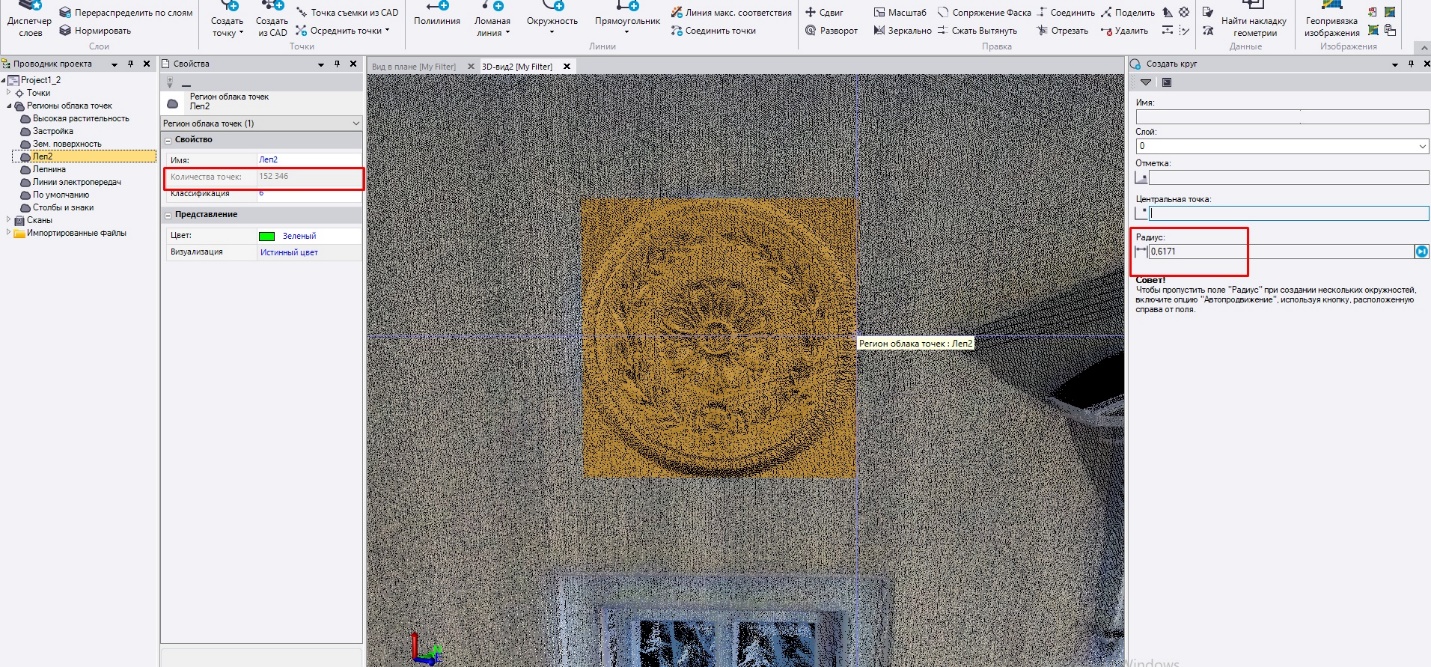 23
Пример анализа минимальных требований для архитектурных и реставрационных работ
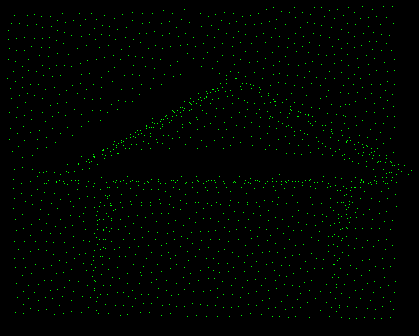 24
Ожидаемый эффект
Создание организационных и технологических условий для эффективной работы предприятий и организаций топографо-геодезического и картографического производства, что позволит:
	создать современное нормативное обеспечение внедрения новых технологических процессов;
	снизить государственные издержки за счет сокращения расходов и совершенствования организации труда;
	повысить доступность топографо-геодезической и картографической информации для органов государственной власти, образования, науки и населения;
	создать благоприятные условия для развития и совершенствования работы органов государственного управления, оборонного комплекса, науки и образования за счет использования современной топографо-геодезической и картографической информации.
25
Спасибо за внимание!
26